Lección 22La palabra da paz
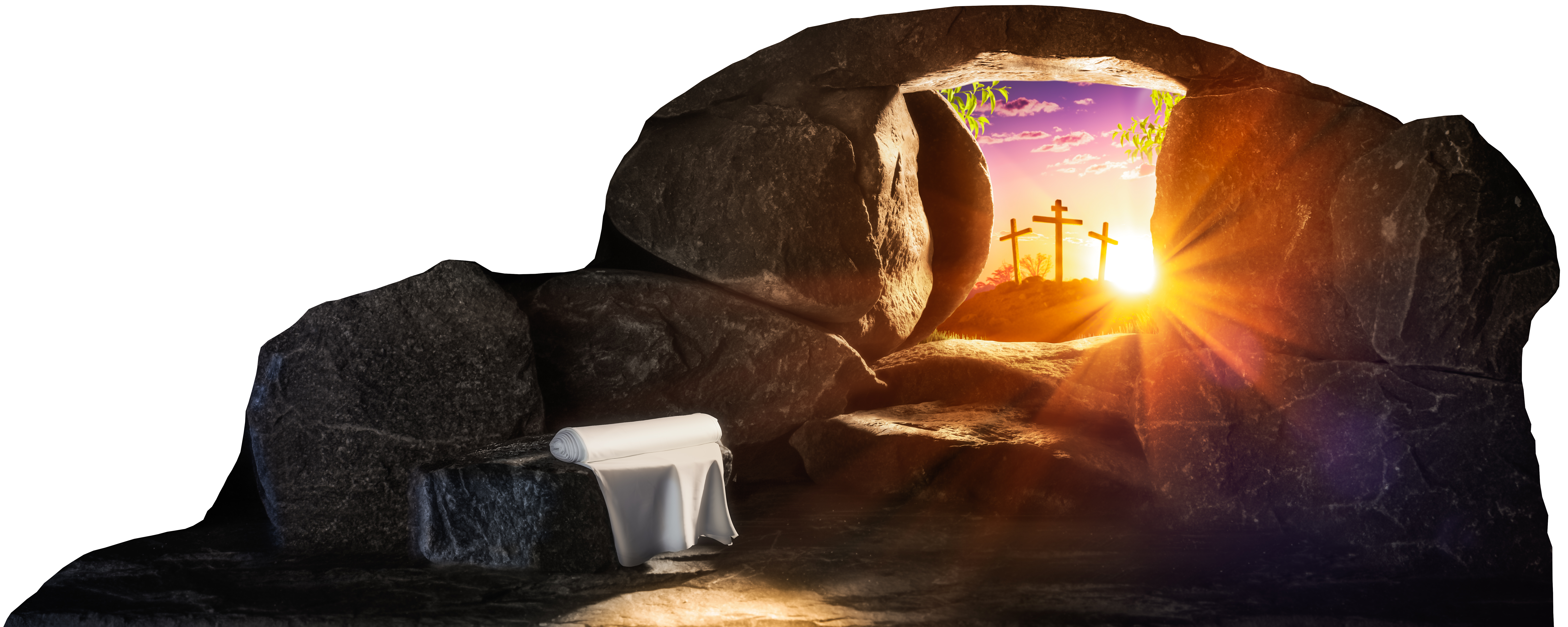 Juan 14.15-29
«Y yo rogaré al Padre y os dará otro Consolador, para que esté con vosotros para siempre». Juan 14.16
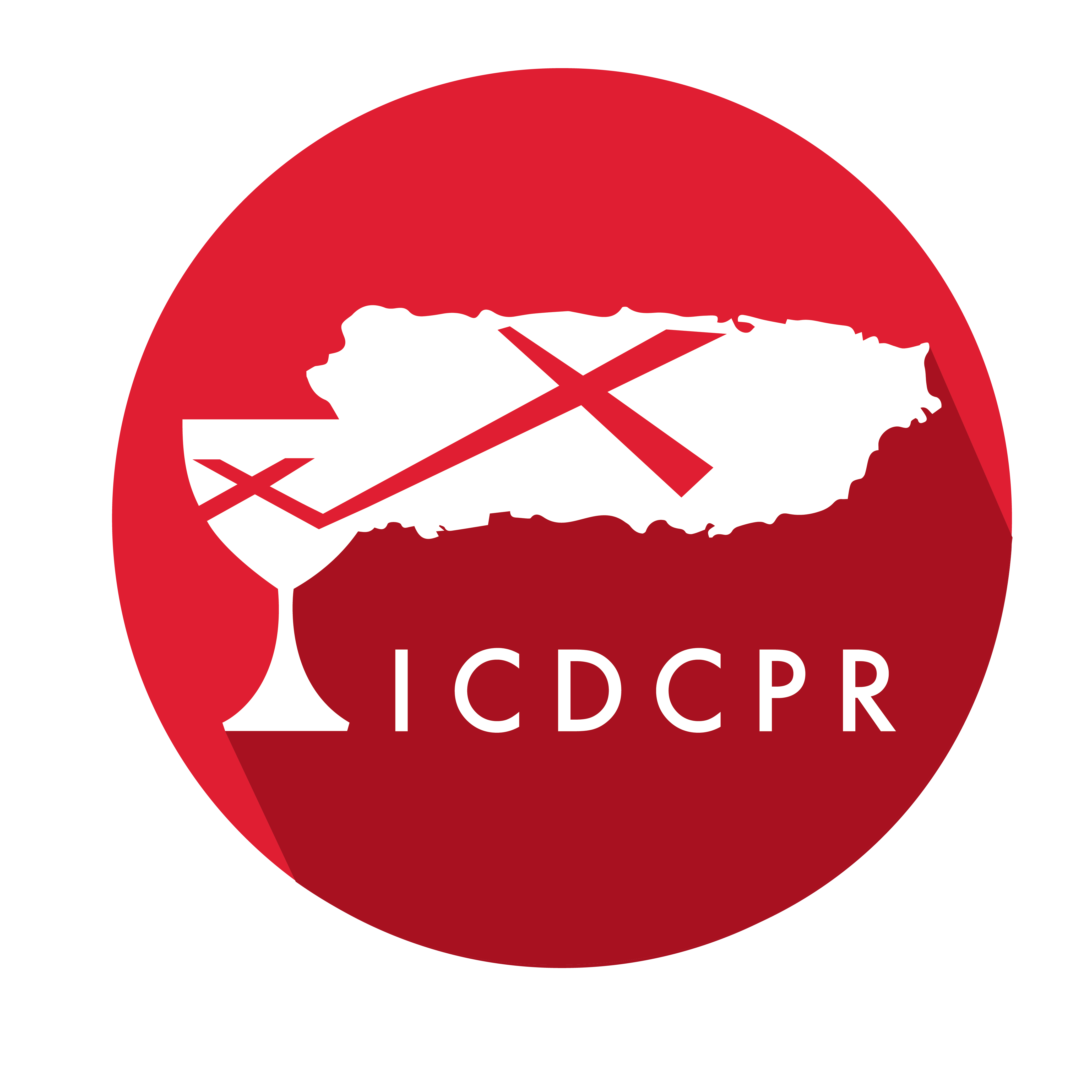 Año 30/Vol. 1
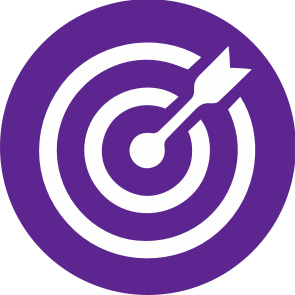 OBJETIVOS
Reconocer que Jesús es el dador de la paz verdadera. 
Examinar la relación entre el amor a Jesús y la obediencia a sus preceptos.
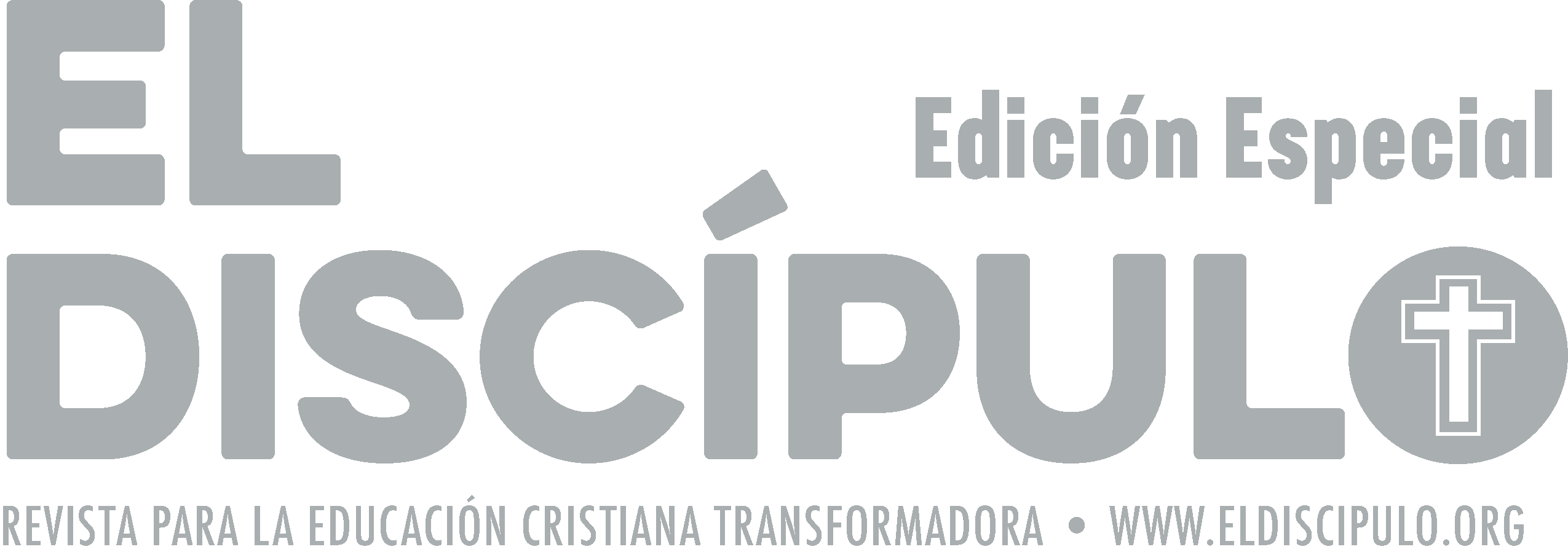 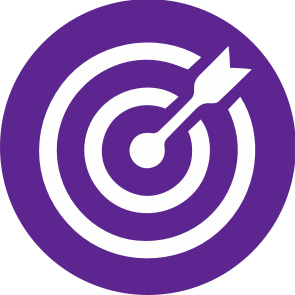 OBJETIVOS
Reconocer la presencia y acción del Espíritu Santo en la vida de los creyentes. 
Explorar la relación del Padre, Jesús el Hijo y el Espíritu Santo en el Evangelio de Juan.
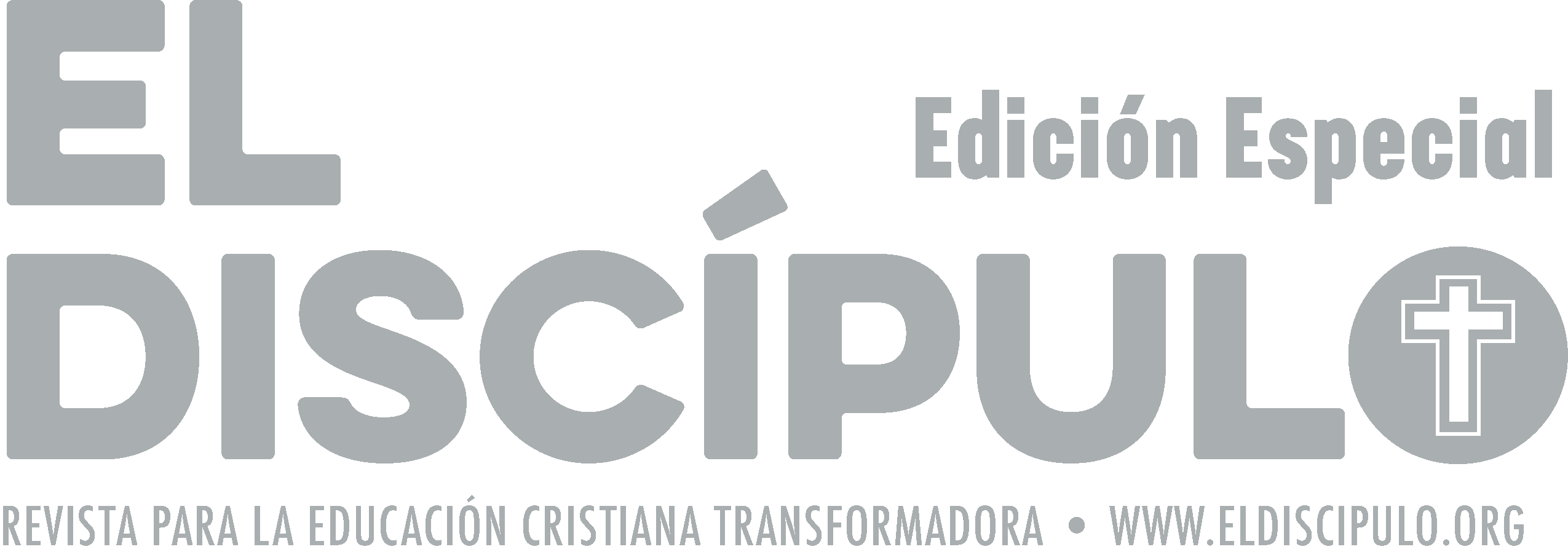 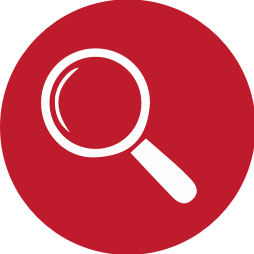 VOCABULARIO
Espíritu Santo: Es la tercera persona de la Trinidad y está presente en la vida de cada creyente. Es presencia divina enviada por el Padre y por Jesús para que esté con los creyentes siempre. Es Espíritu de verdad, defensor, abogado, consolador (del griego paracleto), enseña, recuerda lo que Jesús enseñó, y convence de pecado, de justicia y de juicio (Jn 16.7-15), entre otras funciones en la vida de cada creyente y la Iglesia.
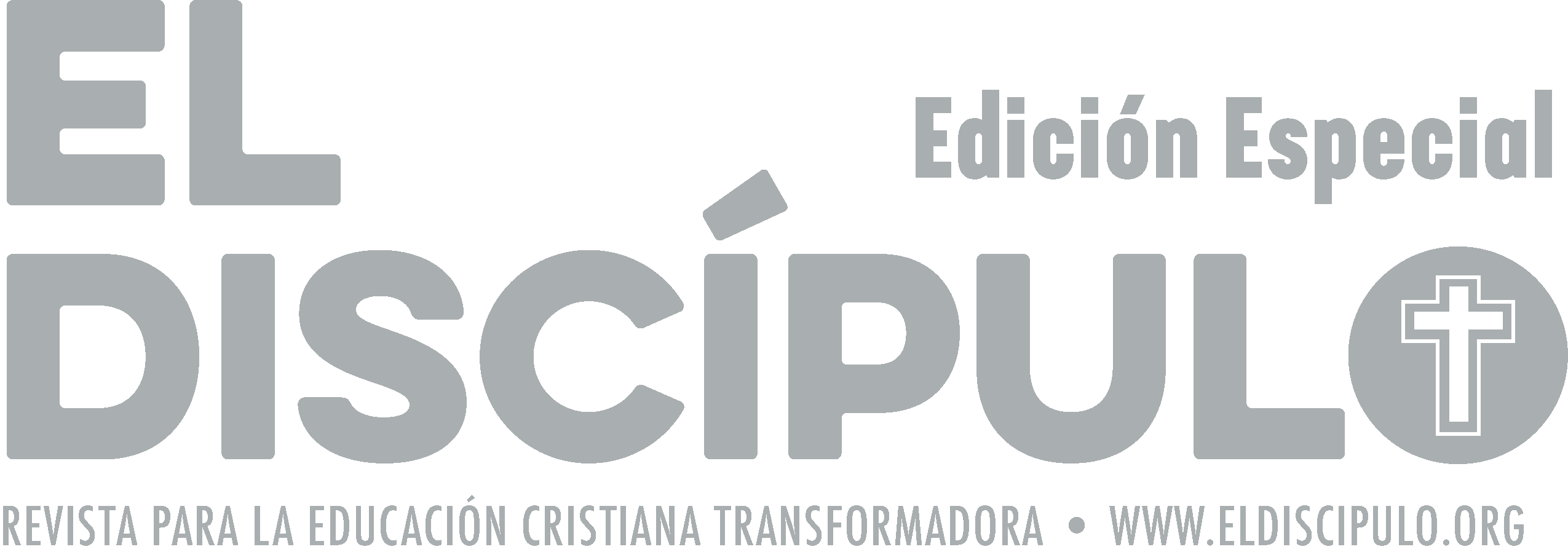 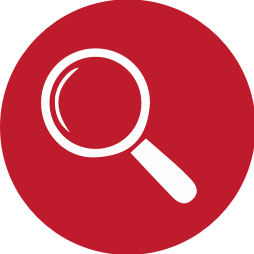 VOCABULARIO
Paz: En griego ειρήνη o eiríni, y en hebreo shalom. Es el estado de bienestar integral en la persona, sus relaciones y la comunidad. La paz es don de Dios (Sal 29.11; Is 26.12; 45.7) y resultado de nuestra relación con él. El siervo de Yahveh (Jesucristo) es el príncipe de paz (Is 9.2; Zac 9.9). La paz es símbolo de los tiempos mesiánicos (Lc 1.79; 2.14). Dios de paz (Ro 15.33; 16.20; 1 Co 14.33) y funda la paz por medio de su Hijo Jesucristo (Flp 1.2; Col 1.20; Hch 10.36) quien da su paz (Jn 14.27). Jesús es nuestra paz (Ef 2.14). La paz de Cristo se alcanza por la comunión con él (1 P 5.14; Flp 4.7), es parte del fruto del Espíritu (Ga 5.22) y de la justificación (Ro 5.1).
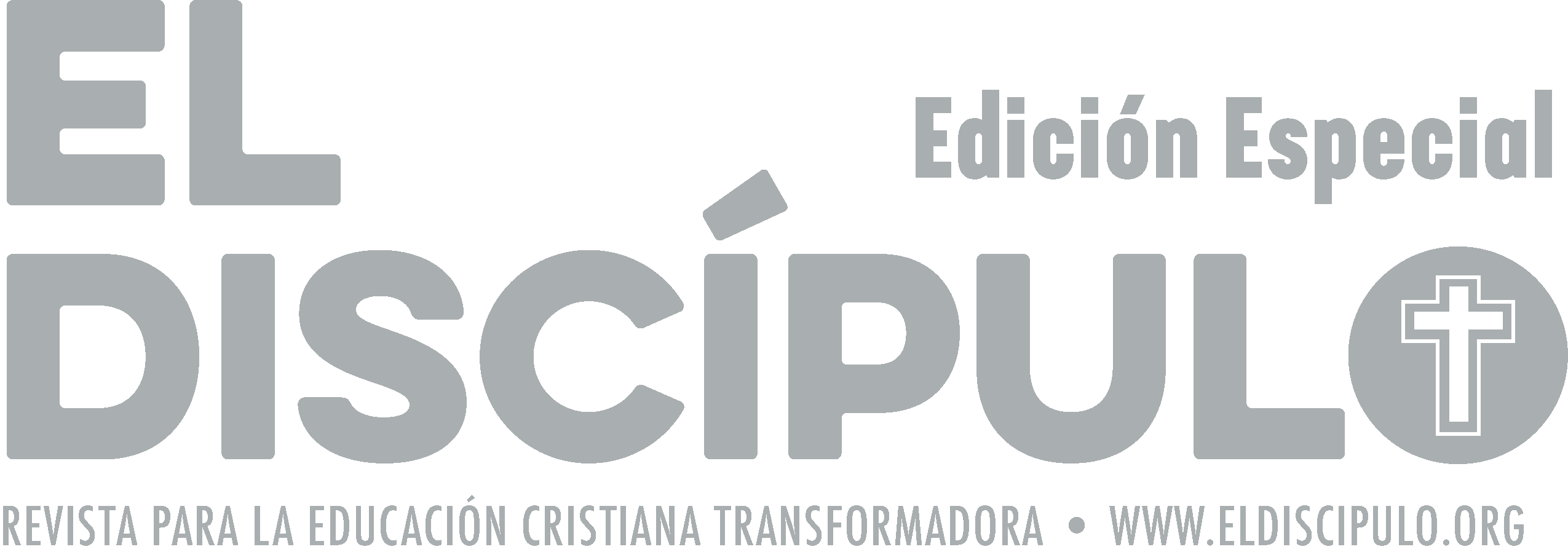 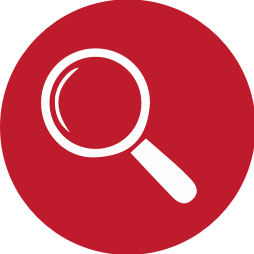 VOCABULARIO
Mundo: En la Biblia este término tiene diversos sentidos dependiendo del contexto y el mensaje que se quiere comunicar. La creación de Dios; la tierra habitada; la humanidad que Dios ama y desea salvar; la humanidad pecadora que rechaza y se aparta de Dios; el siglo (mundo) venidero son algunos ejemplos de esto.  En este capítulo 14, mundo es usado cuatro veces (14.22, 27, 30, 31). En los versículos 22 y 27 de esta lección se refiere a la humanidad que no conoce a Dios y le rechaza, y vive otros valores.
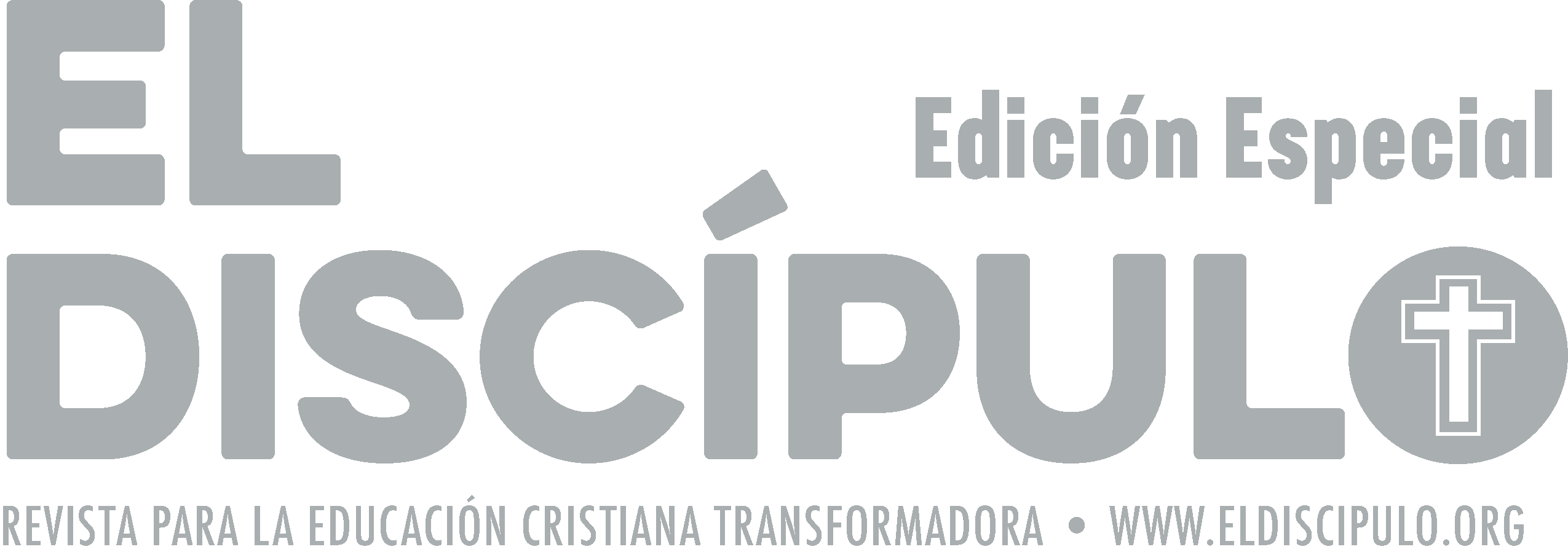 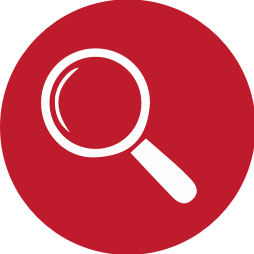 VOCABULARIO
Judas: El Judas que se menciona en esta lección (Jn 14.22) no es Judas Iscariote, sino otro Judas también llamado Tadeo o Lebeo (Mt 10.3; Mc 3.18), hermano de Jacobo (Hch 1.13) y uno de los doce apóstoles de Jesús. El nombre es común en la cultura judía y significa «alabanza».
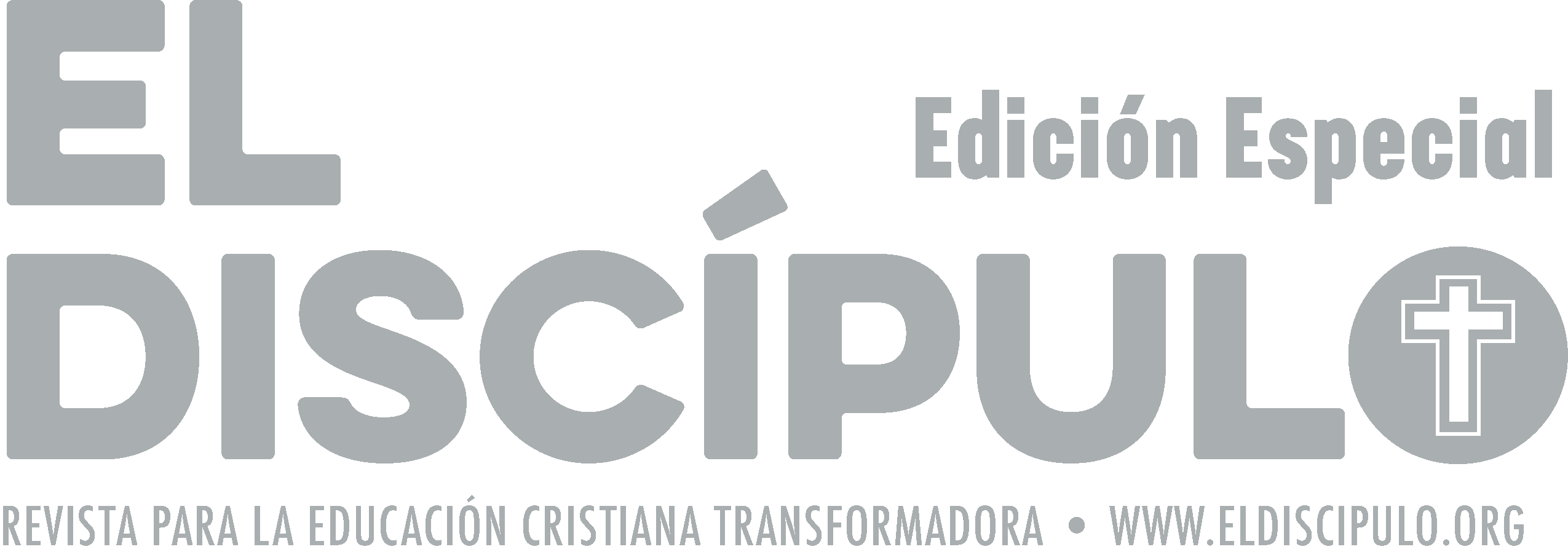 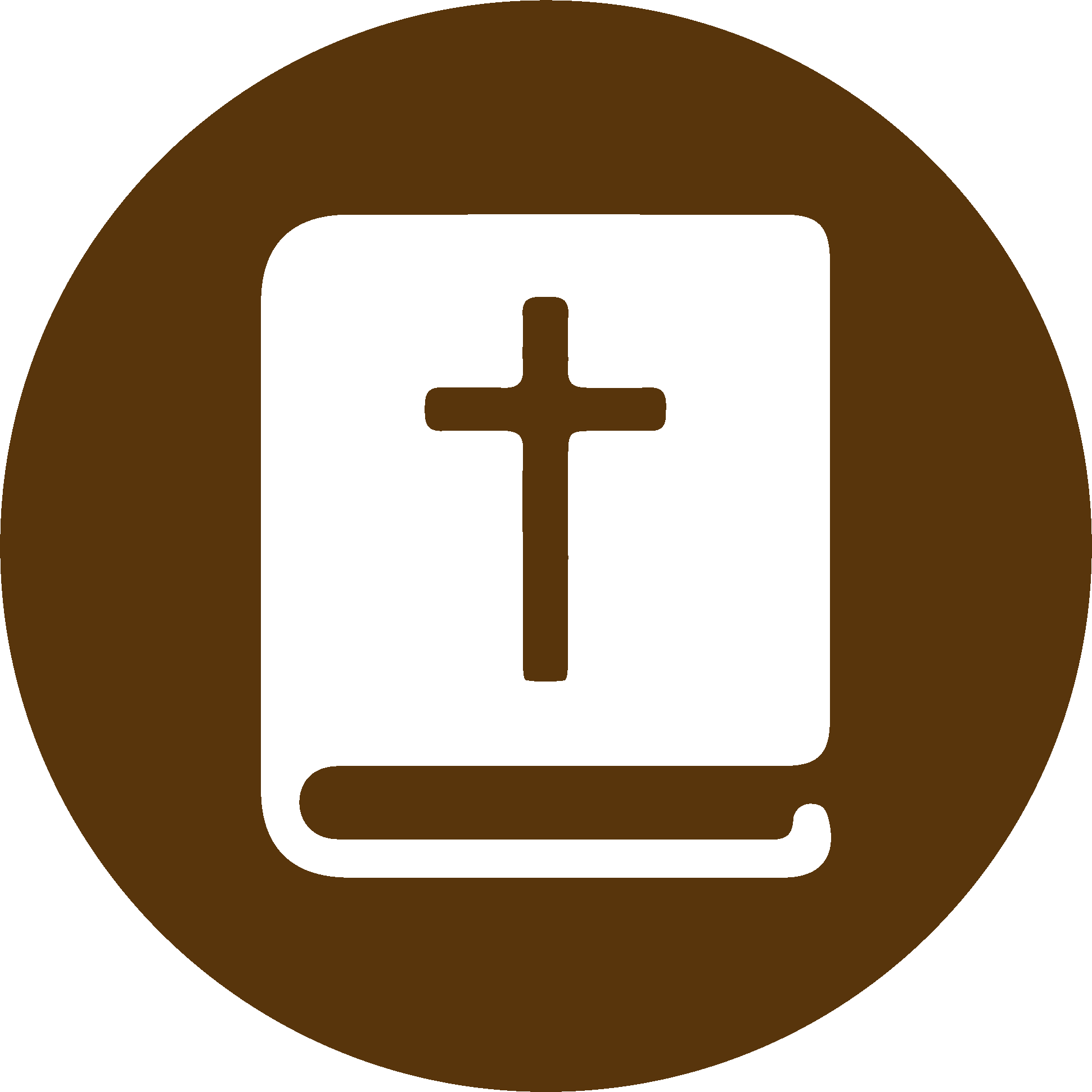 TEXTO BÍBLICO: Juan 14.15-16
VP

15 »Si ustedes me aman, obedecerán mis mandamientos. 

16 Y yo le pediré al Padre que les mande otro Defensor, el Espíritu de la verdad, para que esté siempre con ustedes.
RVR

15 »Si me amáis, guardad mis mandamientos. 

16 Y yo rogaré al Padre y os dará otro Consolador, para que esté con vosotros para siempre:
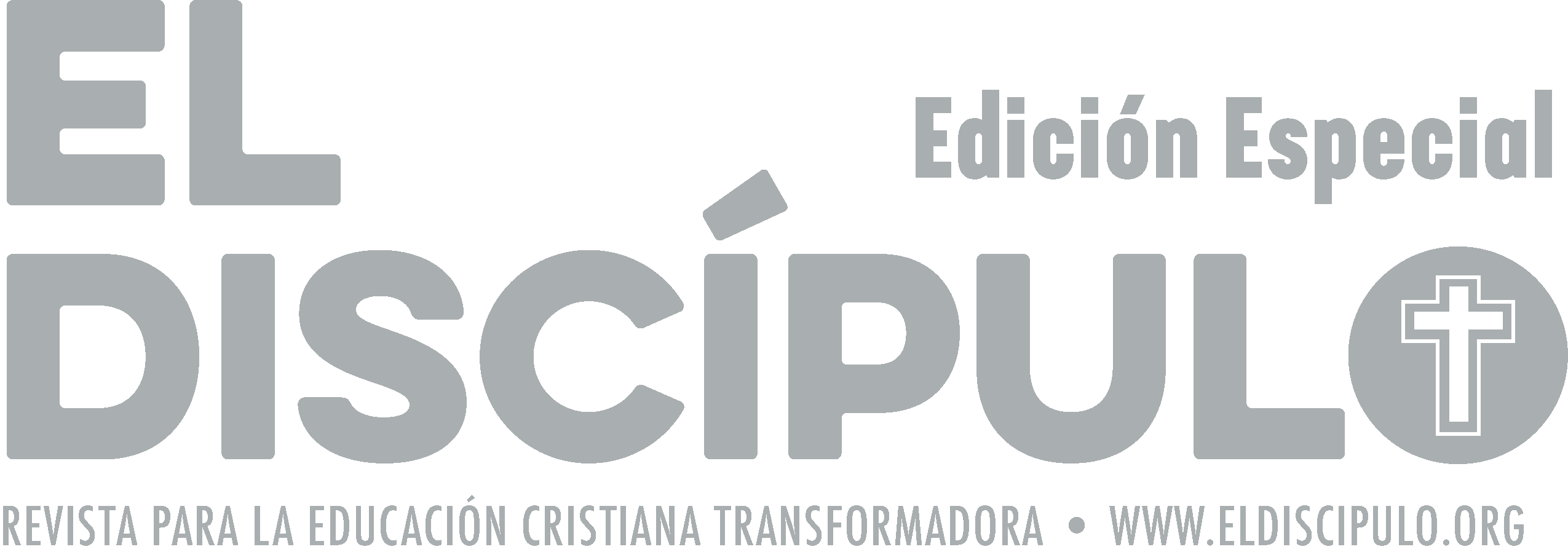 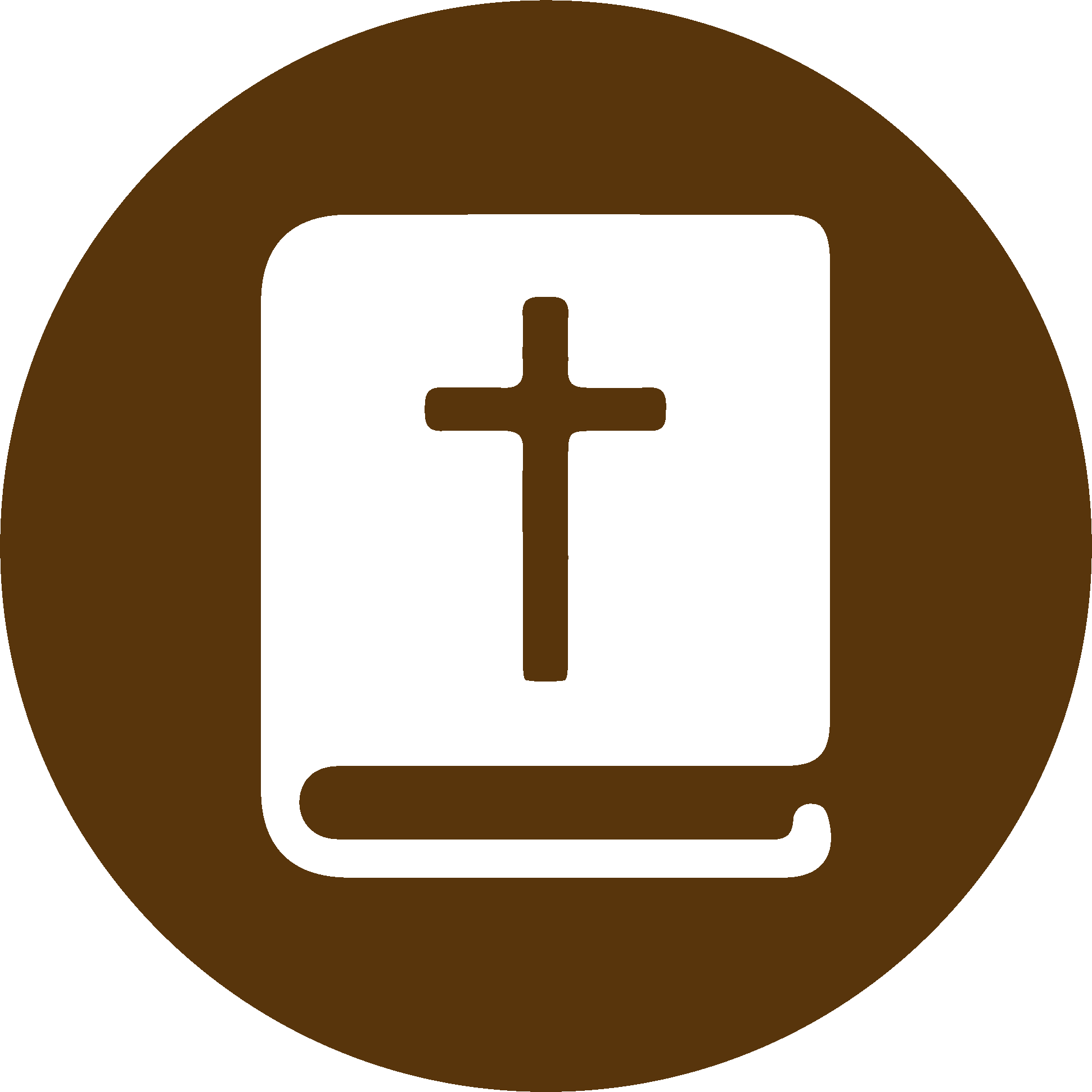 TEXTO BÍBLICO: Juan 14.17-18
RVR

17 el Espíritu de verdad, al cual el mundo no puede recibir, porque no lo ve ni lo conoce; pero vosotros lo conocéis, porque vive con vosotros y estará en vosotros.

18 »No os dejaré huérfanos; volveré a vosotros.
VP

17 Los que son del mundo no lo pueden recibir, porque no lo ven ni lo conocen; pero ustedes lo conocen, porque él permanece con ustedes y estará en ustedes.

18 »No los voy a dejar huérfanos; volveré para estar con ustedes.
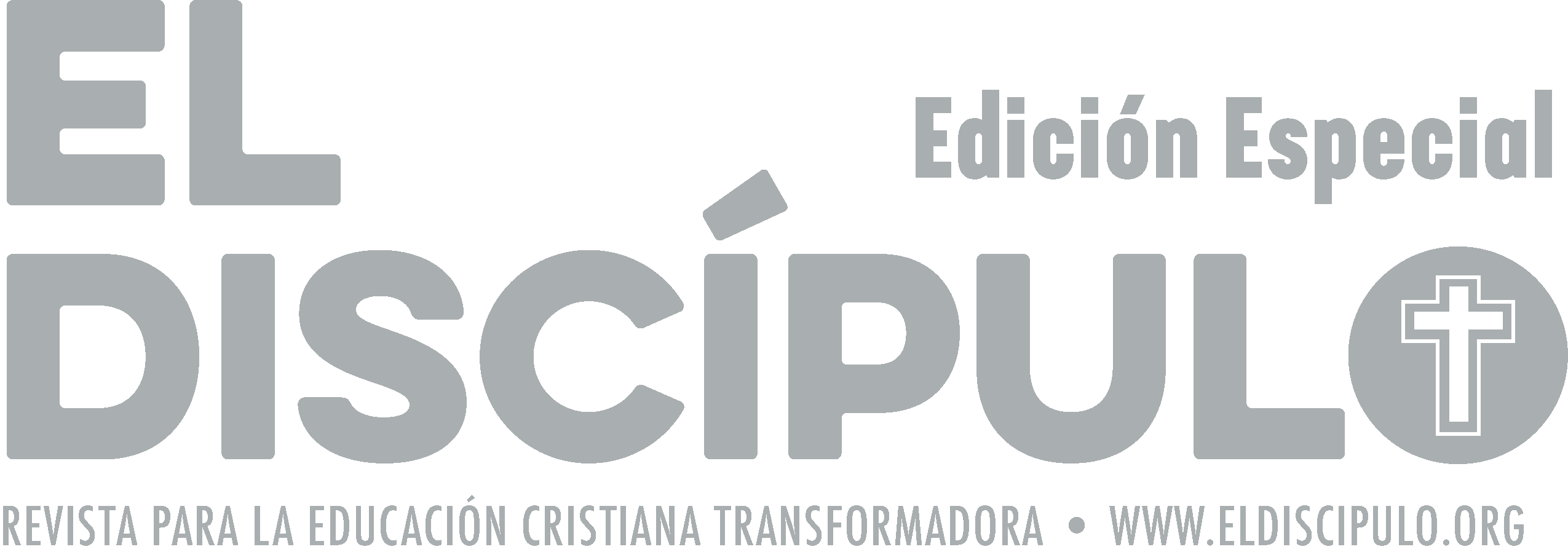 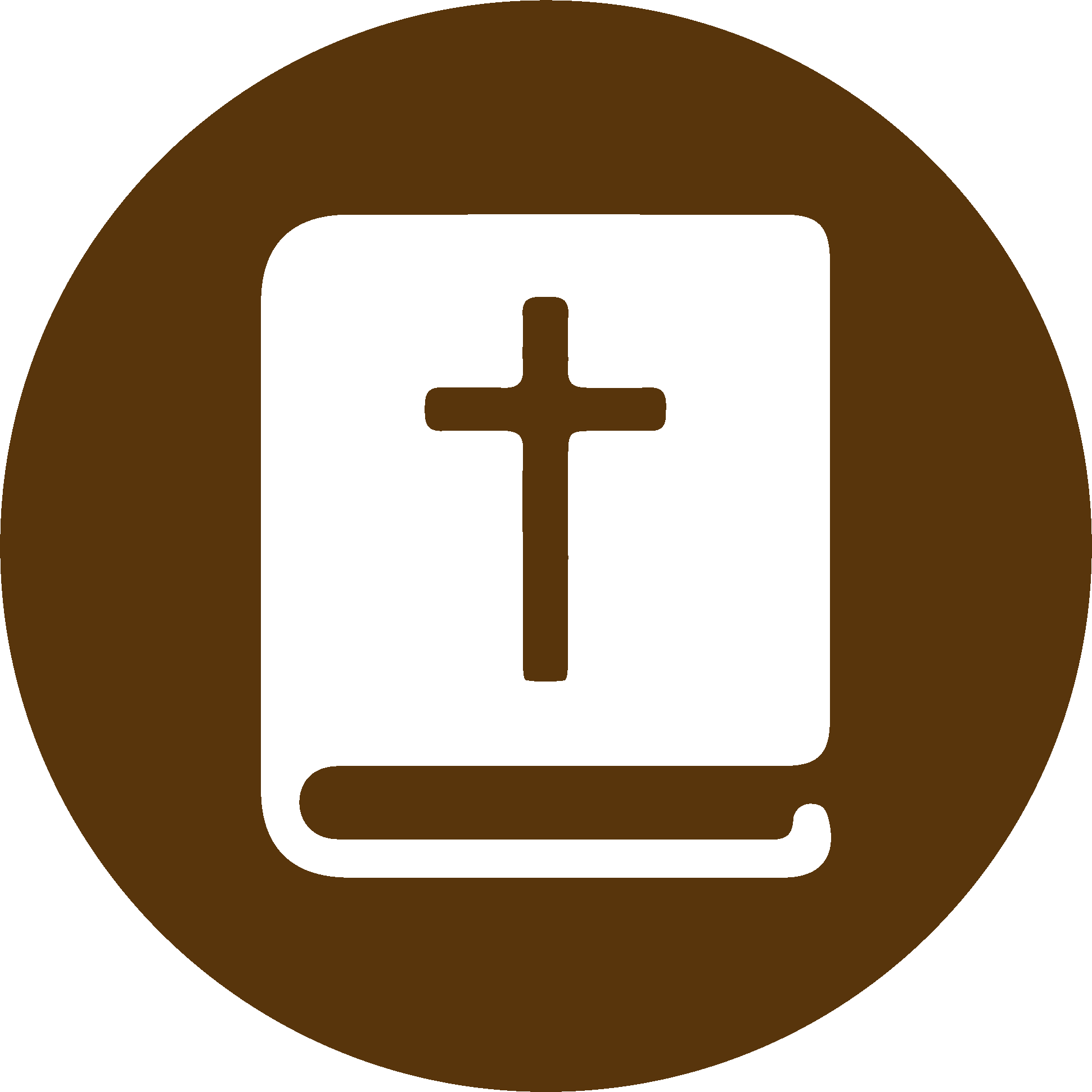 TEXTO BÍBLICO: Juan 14.19-20
VP

19 Dentro de poco, los que son del mundo ya no me verán; pero ustedes me verán, y vivirán porque yo vivo. 

20 En aquel día, ustedes se darán cuenta de que yo estoy en mi Padre, y ustedes están en mí, y yo en ustedes.
RVR

19 Todavía un poco, y el mundo no me verá más, pero vosotros me veréis; porque yo vivo, vosotros también viviréis. 

20 En aquel día vosotros conoceréis que yo estoy en mi Padre, y vosotros en mí y yo en vosotros.
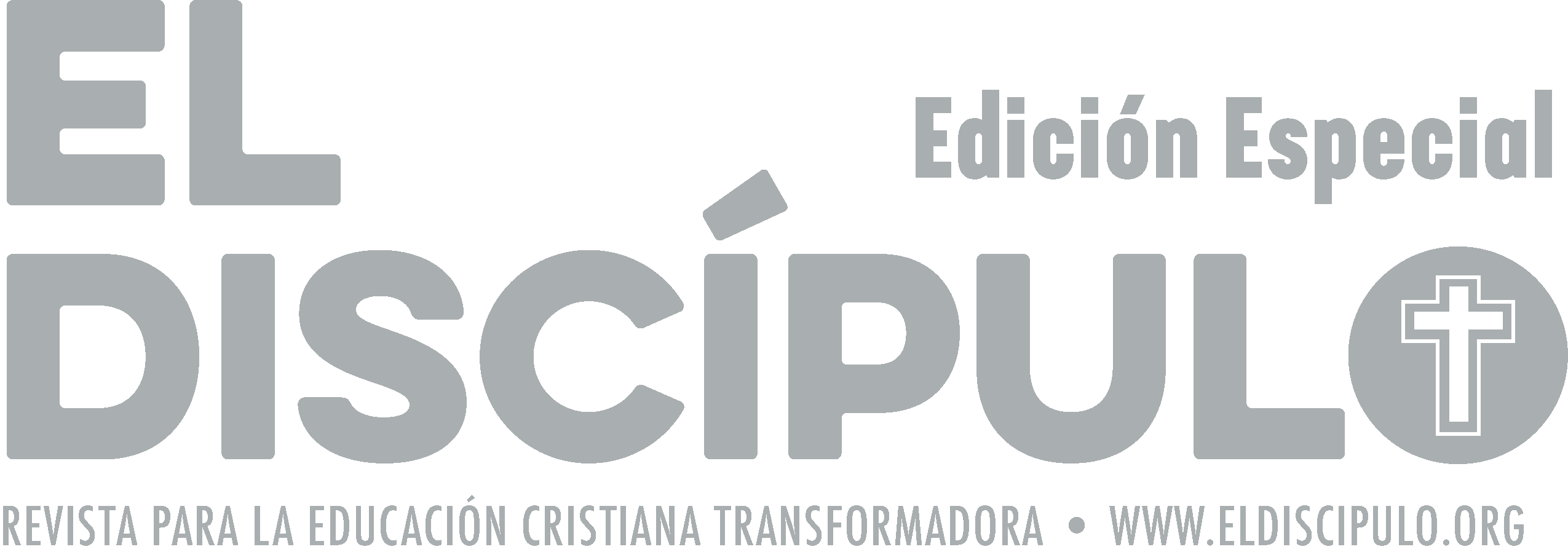 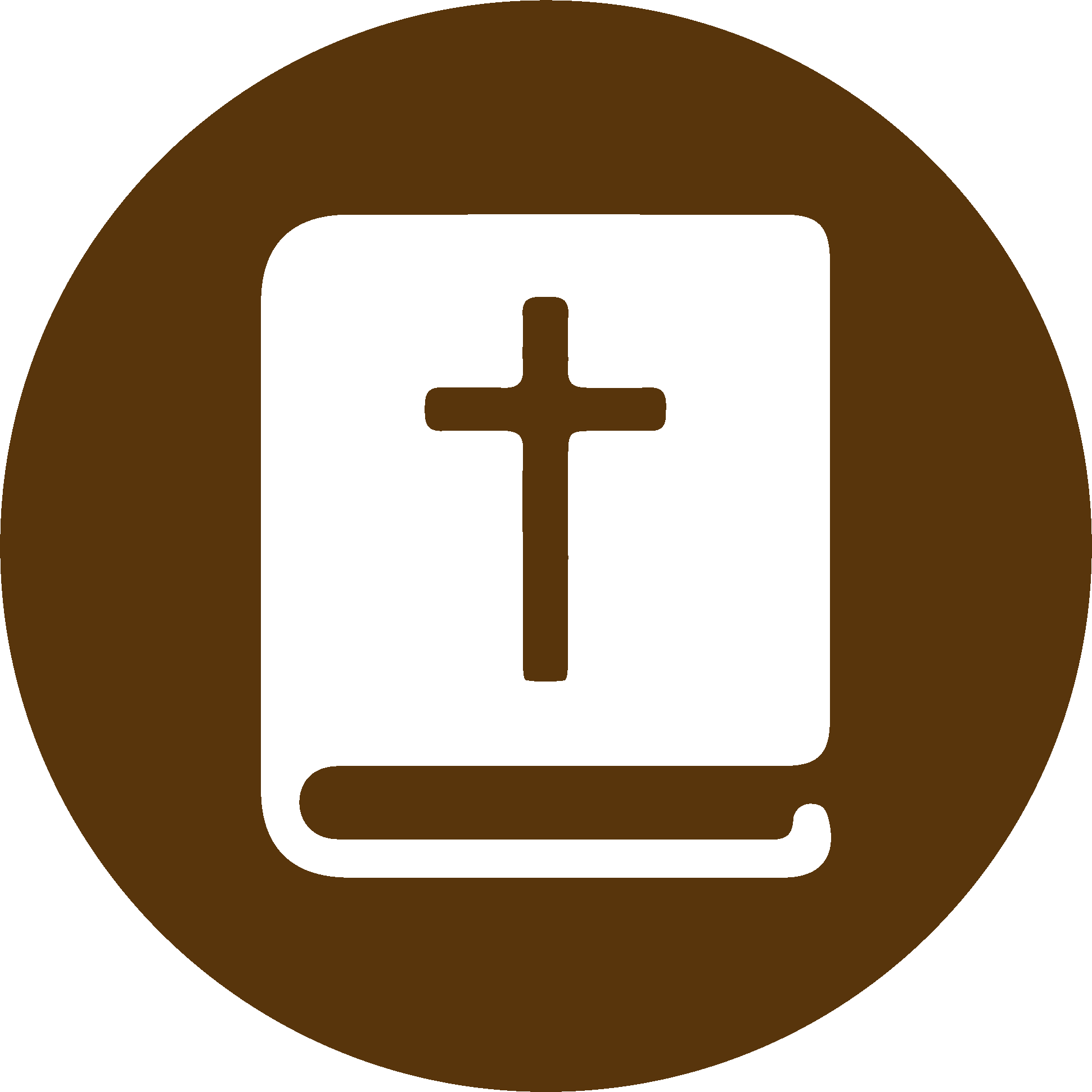 TEXTO BÍBLICO: Juan 14.21-22
RVR

21 El que tiene mis mandamientos y los guarda, ése es el que me ama; y el que me ama será amado por mi Padre, y yo lo amaré y me manifestaré a él.

22 Le dijo Judas (no el Iscariote): —Señor, ¿cómo es que te manifestarás a nosotros y no al mundo?
VP

21 El que recibe mis mandamientos y los obedece, demuestra que de veras me ama. Y mi Padre amará al que me ama, y yo también lo amaré y me mostraré a él.

22 Judas (no el Iscariote) le preguntó: —Señor, ¿por qué vas a mostrarte a nosotros y no a la gente del mundo?
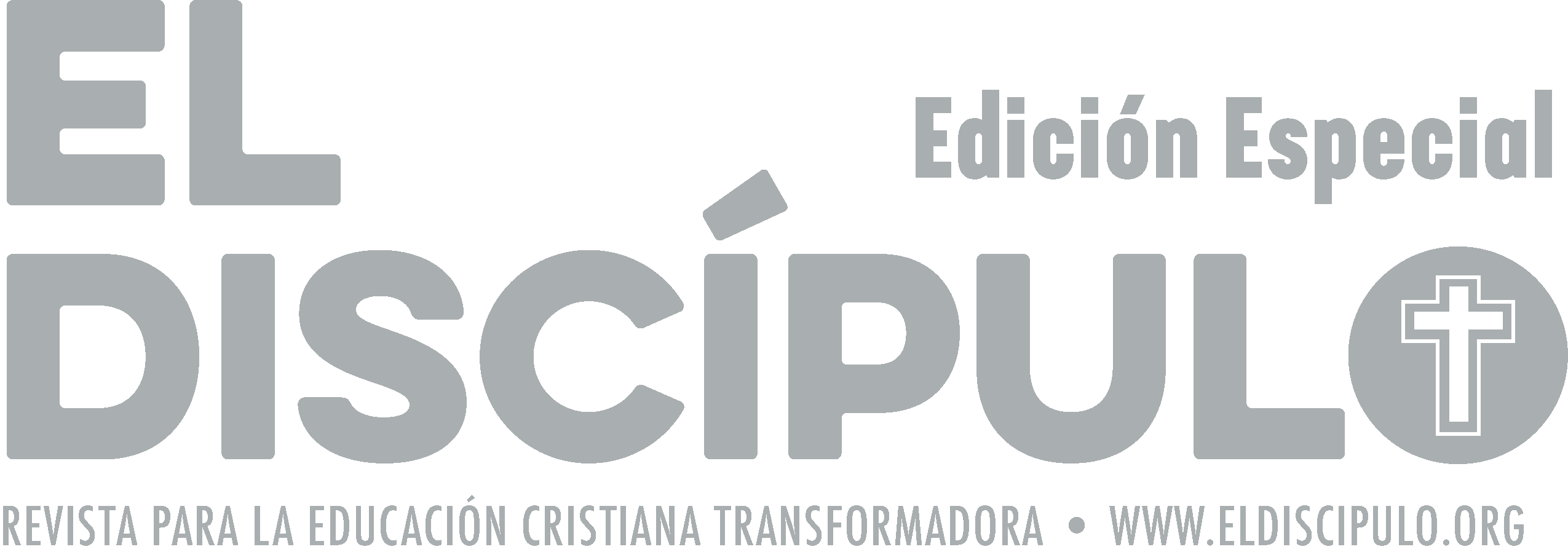 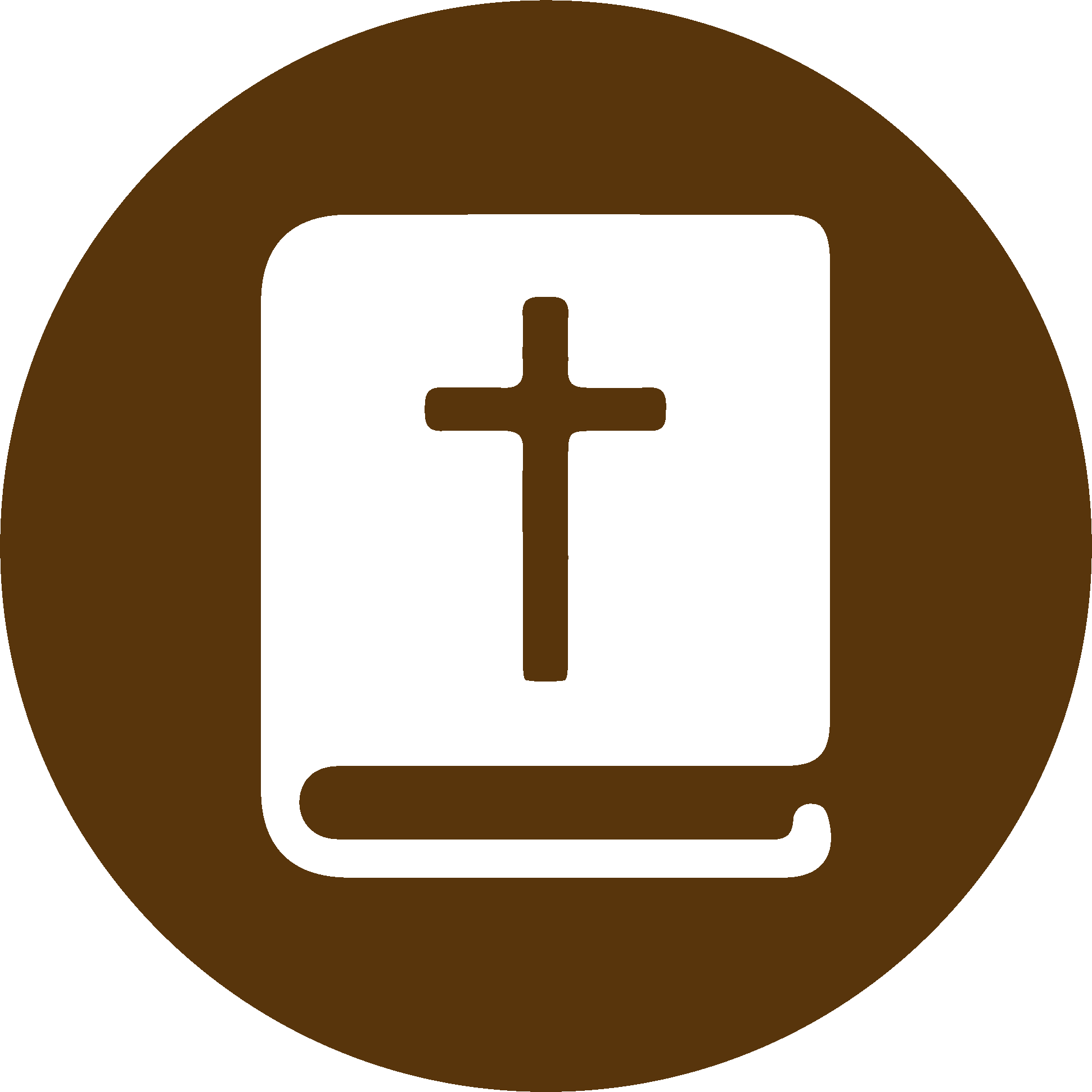 TEXTO BÍBLICO: Juan 14.23-24
VP

23 Jesús le contestó: —El que me ama, hace caso de mi palabra; y mi Padre lo amará, y mi Padre y yo vendremos a vivir con él. 

24 El que no me ama, no hace caso de mis palabras. Las palabras que ustedes están escuchando no son mías, sino del Padre, que me ha enviado.
RVR

23 Respondió Jesús y le dijo: —El que me ama, mi palabra guardará; y mi Padre lo amará, y vendremos a él y haremos morada con él. 

24 El que no me ama no guarda mis palabras; y la palabra que habéis oído no es mía, sino del Padre que me envió.
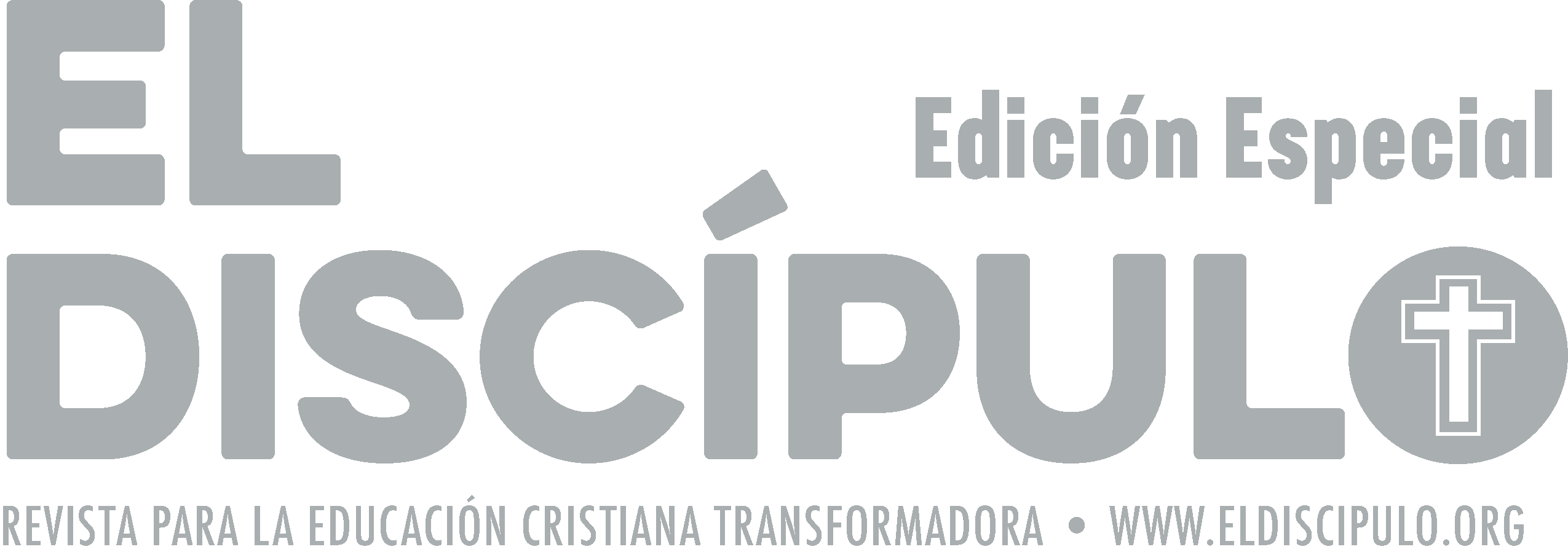 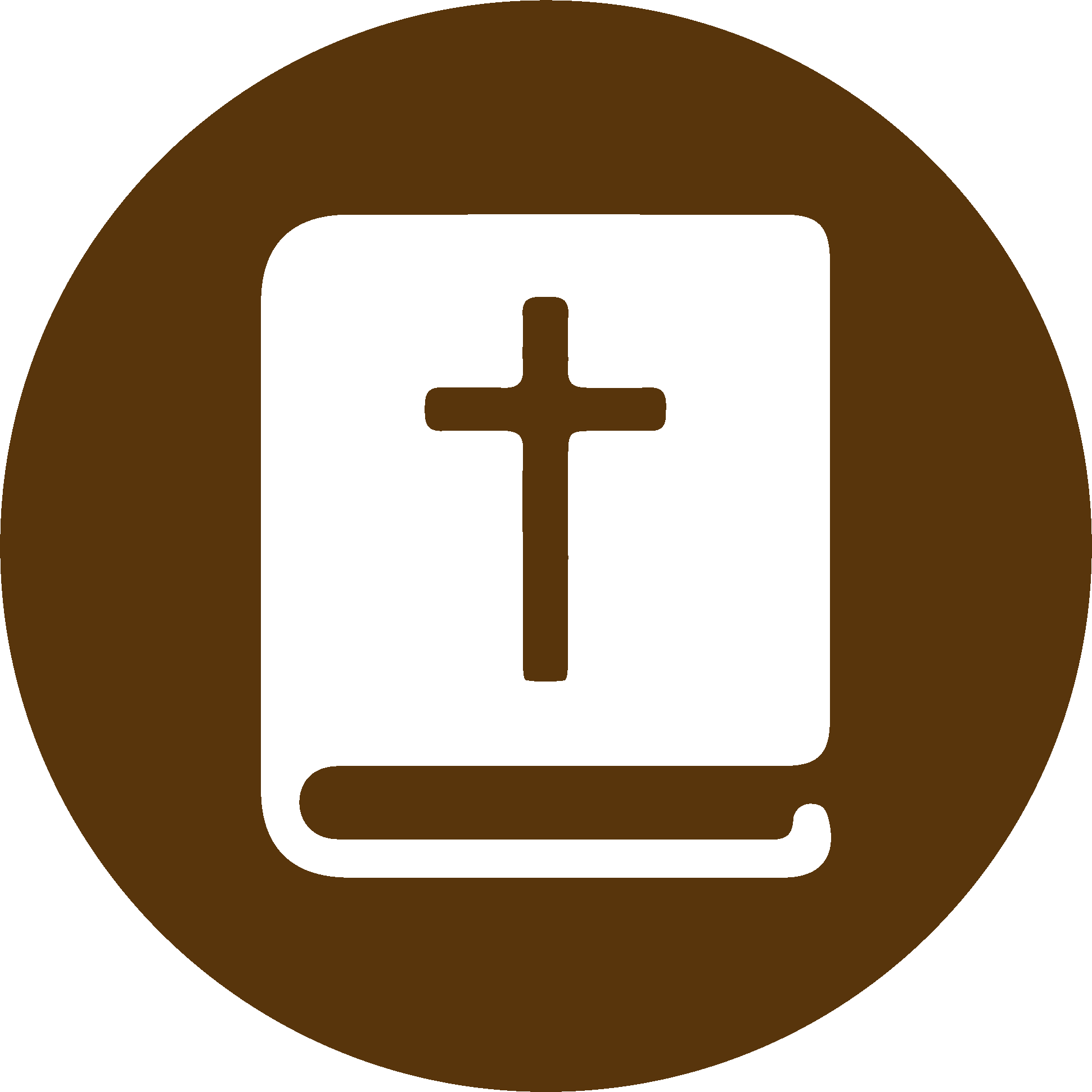 TEXTO BÍBLICO: Juan 14.25-26
RVR

25 »Os he dicho estas cosas estando con vosotros. 

26 Pero el Consolador, el Espíritu Santo, a quien el Padre enviará en mi nombre, él os enseñará todas las cosas y os recordará todo lo que yo os he dicho.
VP

25 »Les estoy diciendo todo esto mientras estoy con ustedes; 

26 pero el Defensor, el Espíritu Santo que el Padre va a enviar en mi nombre, les enseñará todas las cosas y les recordará todo lo que yo les he dicho.
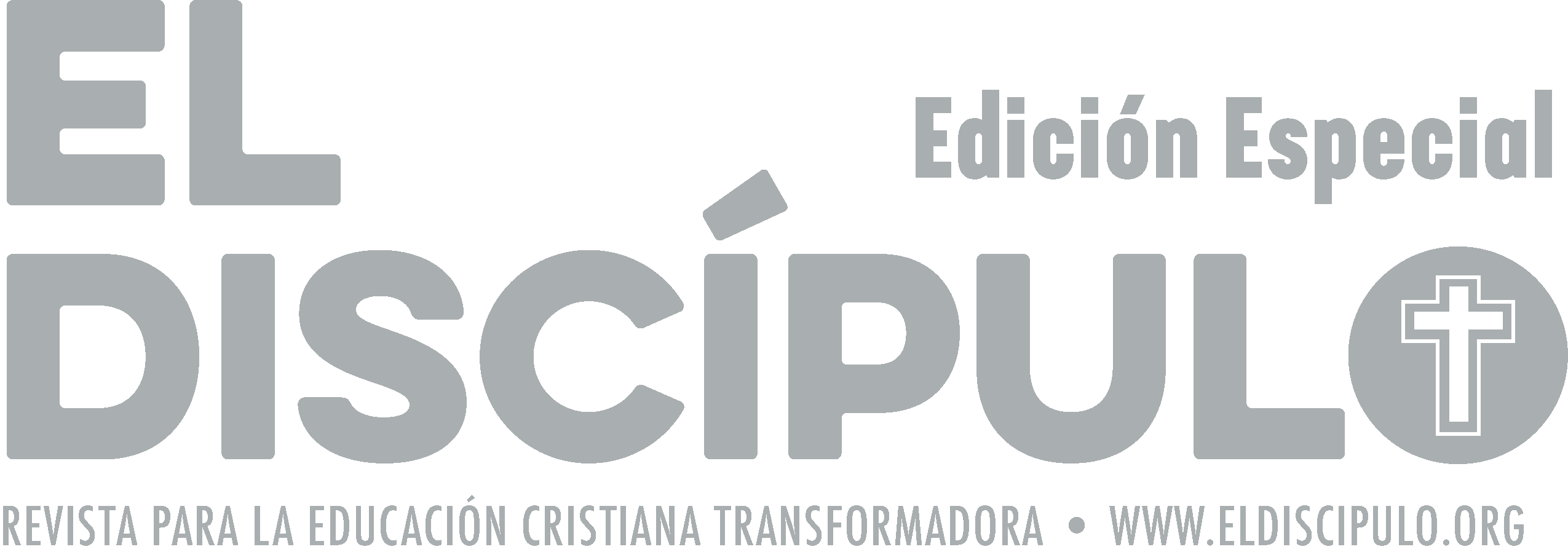 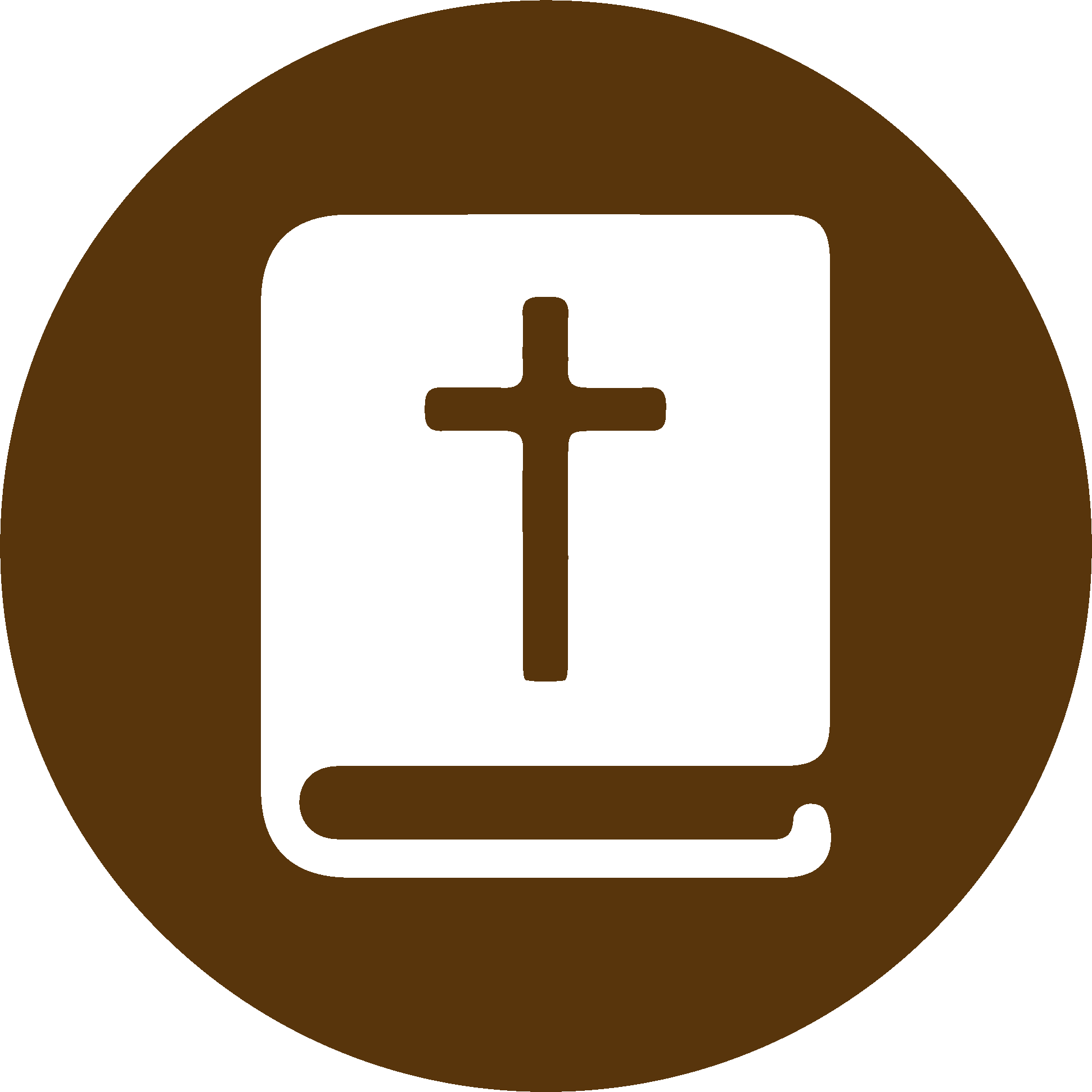 TEXTO BÍBLICO: Juan 14.27-28
RVR

27 »La paz os dejo, mi paz os doy; yo no os la doy como el mundo la da. No se turbe vuestro corazón ni tenga miedo. 

28 Habéis oído que yo os he dicho: “Voy, y vuelvo a vosotros.” Si me amarais, os habríais regocijado, porque he dicho que voy al Padre, porque el Padre mayor es que yo.
VP

27 »Les dejo la paz. Les doy mi paz, pero no se la doy como la dan los  
 que son del mundo. No se angustien ni tengan miedo. 

28 Ya me oyeron decir que me voy y que vendré para estar otra vez con ustedes. Si de veras me amaran, se habrían alegrado al saber que voy al Padre, porque él es más que yo.
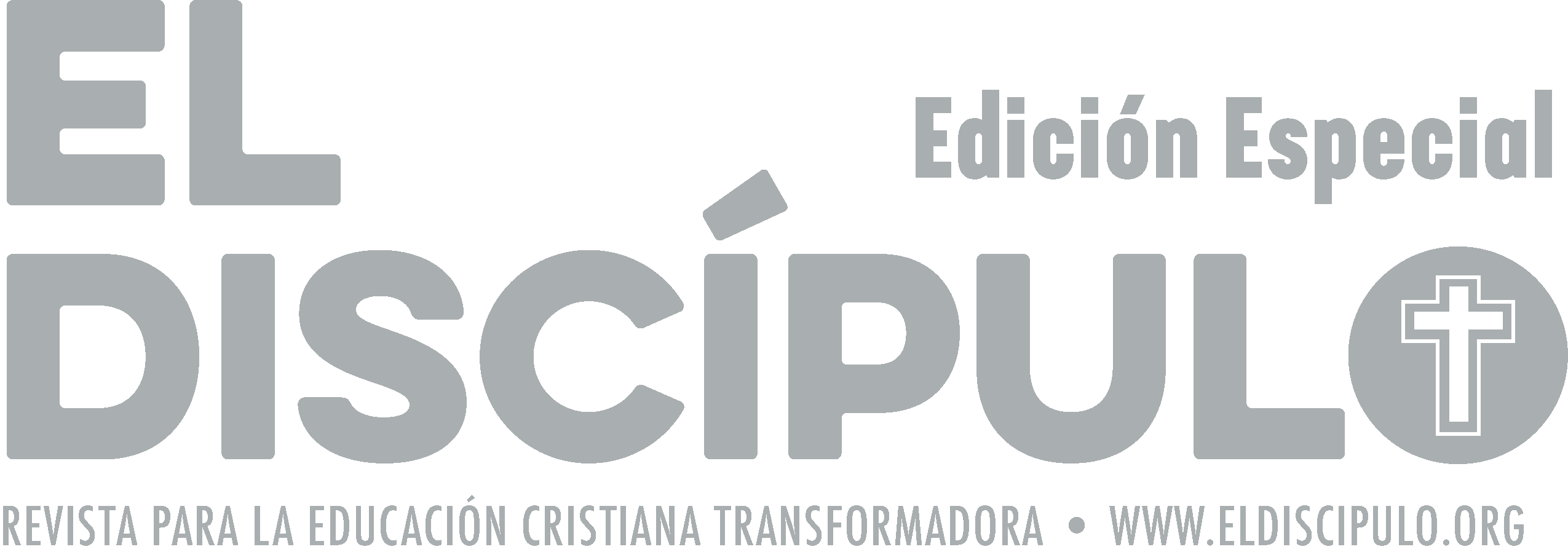 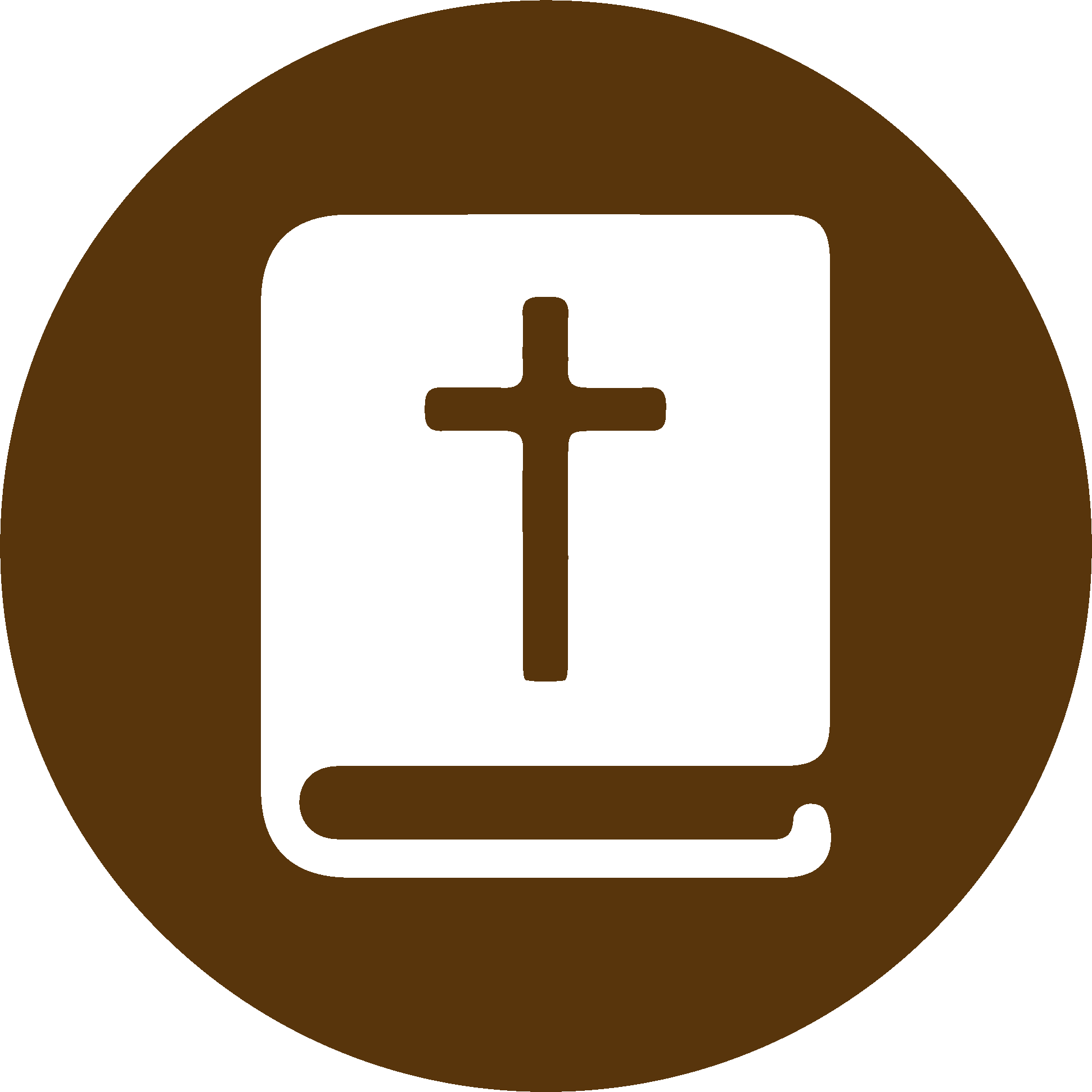 TEXTO BÍBLICO: Juan 14.29
VP

29 Les digo esto de antemano para que, cuando suceda, entonces crean.
RVR

29 Y ahora os lo he dicho antes que suceda, para que, cuando suceda, creáis.
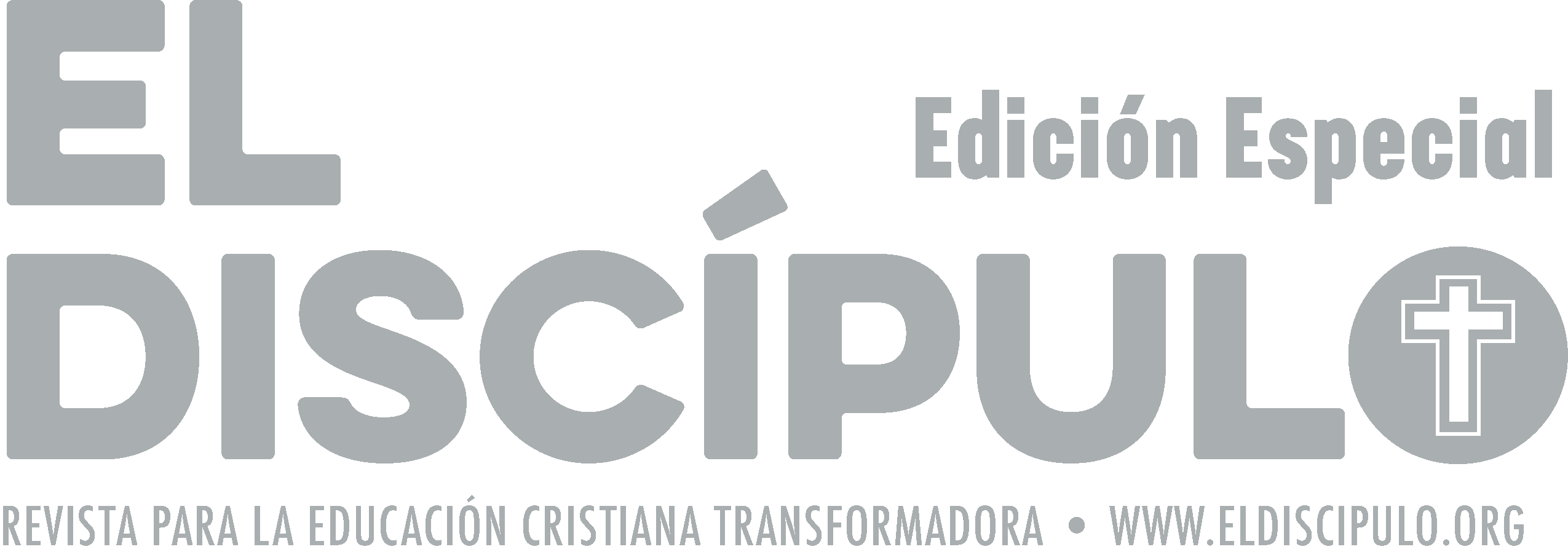 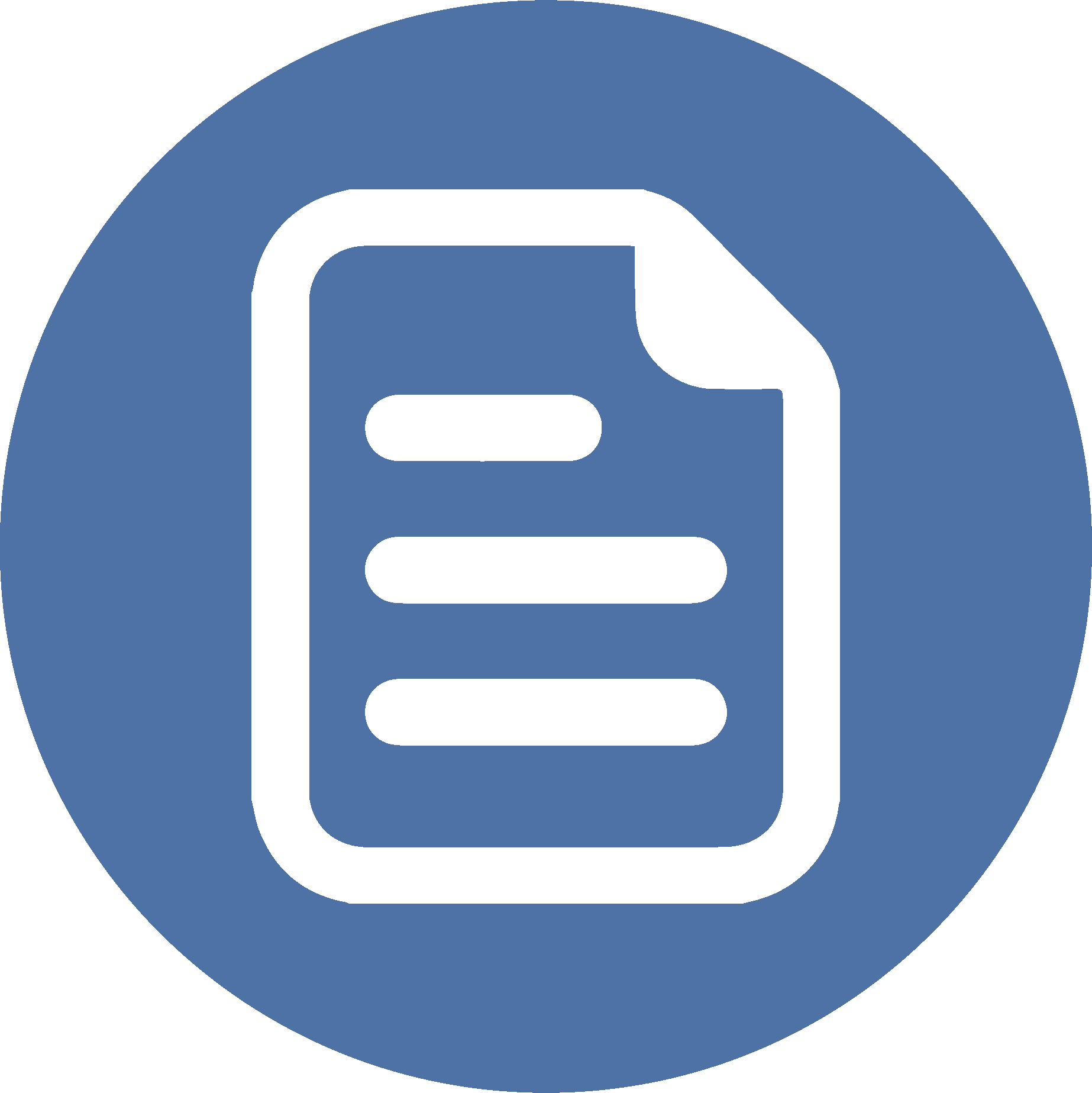 RESUMEN
El amor a Jesús implica compromiso y se demuestra en la obediencia y fidelidad de sus enseñanzas.
El Espíritu Santo es la presencia divina prometida a cada creyente fiel para enseñar y recordar las palabras de Jesús. Otras tareas del Espíritu Santo son: acompañar, consolar, ayudar, defender, redargüir y capacitar a los creyentes para trabajar adecuadamente ante los desafíos de la vida cristiana para hacer la voluntad de Dios.
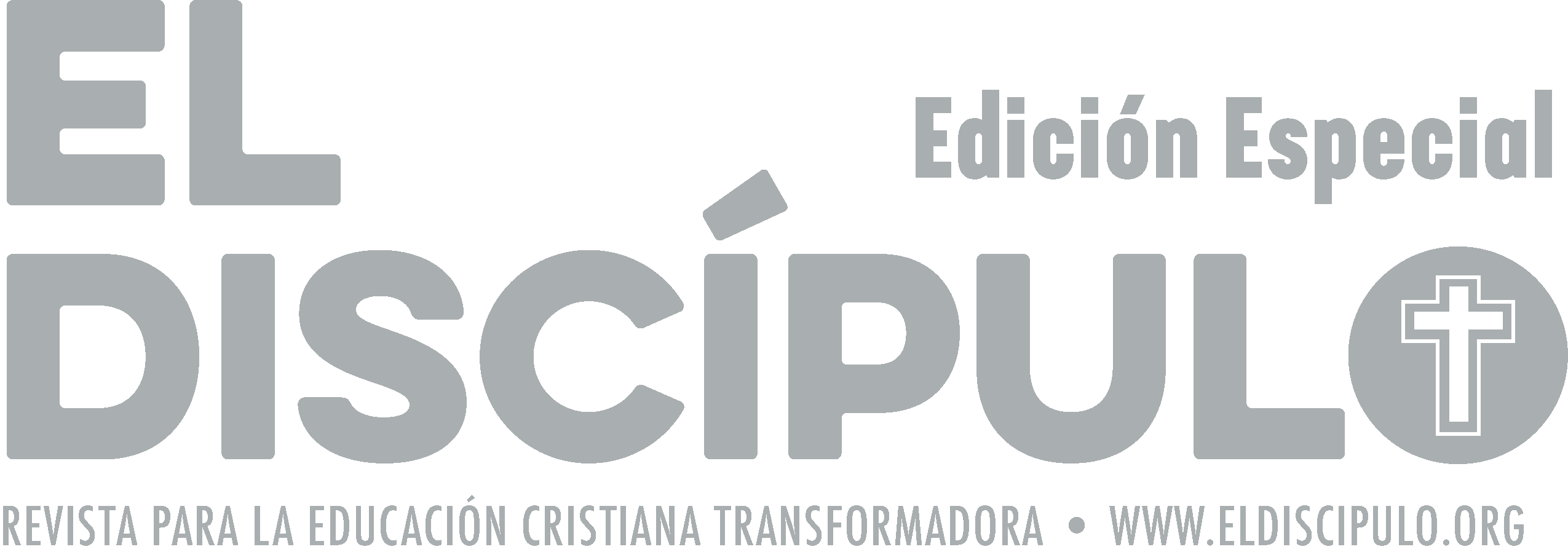 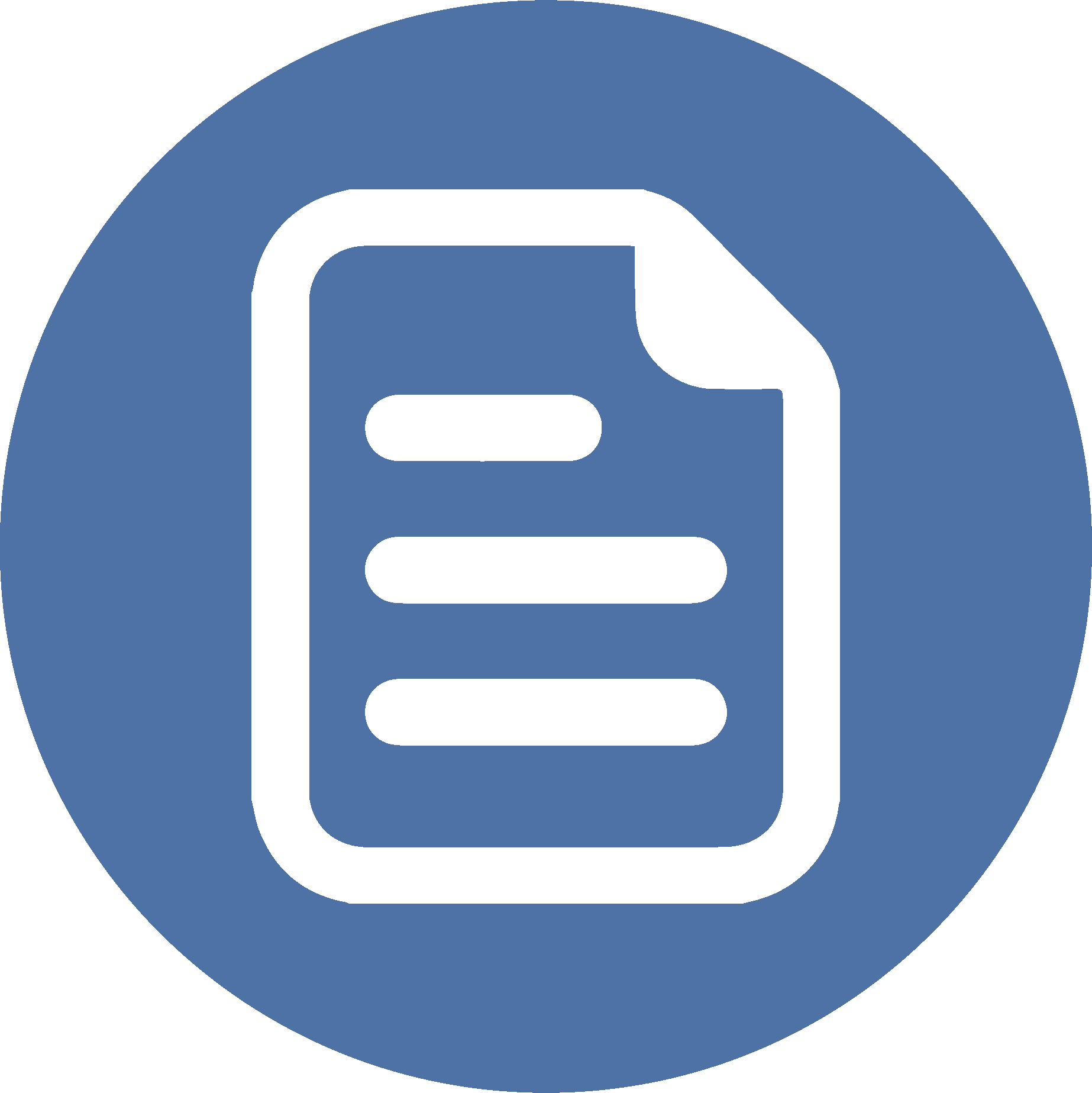 RESUMEN
Jesús es el dador de la paz verdadera. La paz de Jesús es mayor que la que el mundo ofrece, pues imparte serenidad interna aun ante las tormentas de la vida, rebasa lo personal y se extiende a la comunidad y al planeta (naturaleza). Como hijos e hijas de Dios debemos proclamar su palabra y promover en todas nuestras acciones la paz, el amor y la justicia de Dios. 
Padre, Hijo y Espíritu Santo son uno. Dios se ha manifestado de diversas maneras por su gran amor a la humanidad para revelar, redimir y dar vida plena y eterna
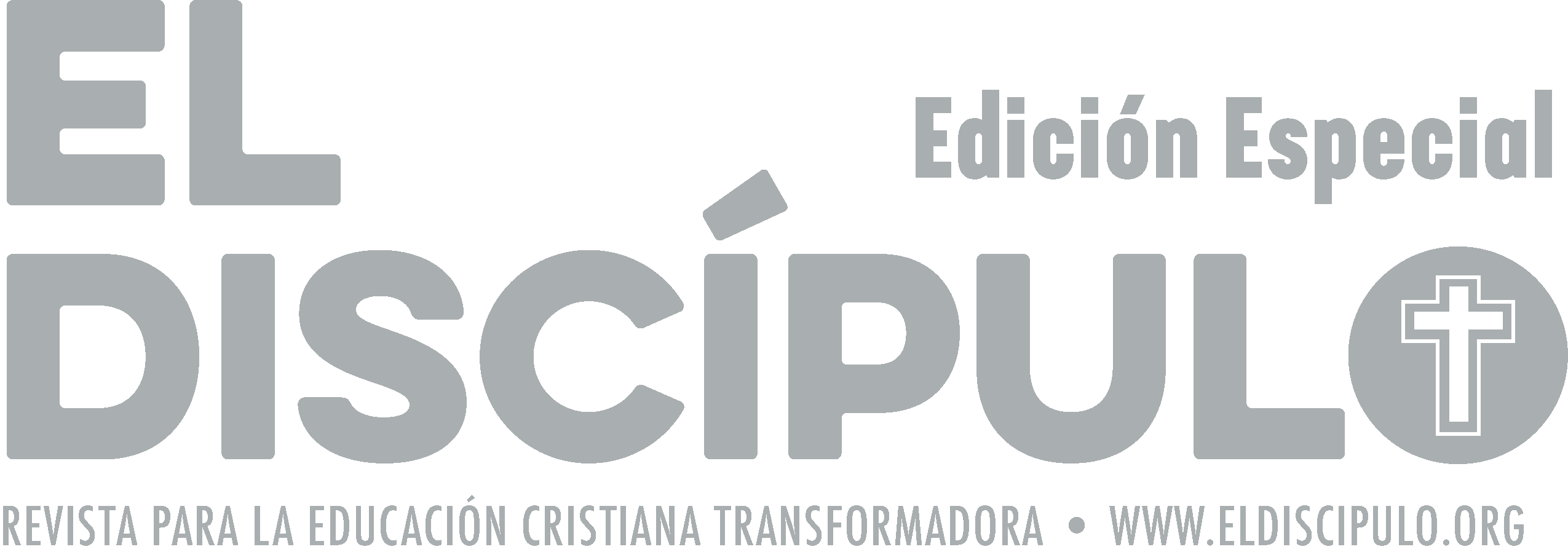 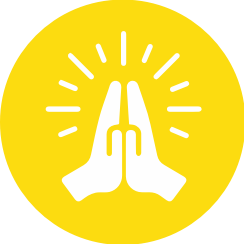 ORACIÓN
Padre eterno, gracias por Jesucristo nuestro Salvador y dador de la paz verdadera. Gracias por la presencia del Espíritu Santo en nuestras vidas, que nos fortalece, acompaña, enseña y recuerda tu palabra. Que esa paz la vivamos en comunidad, de tal manera que tu Reino se haga una realidad en medio de este mundo. En el nombre de Jesús nuestro Señor te lo pedimos, amén.
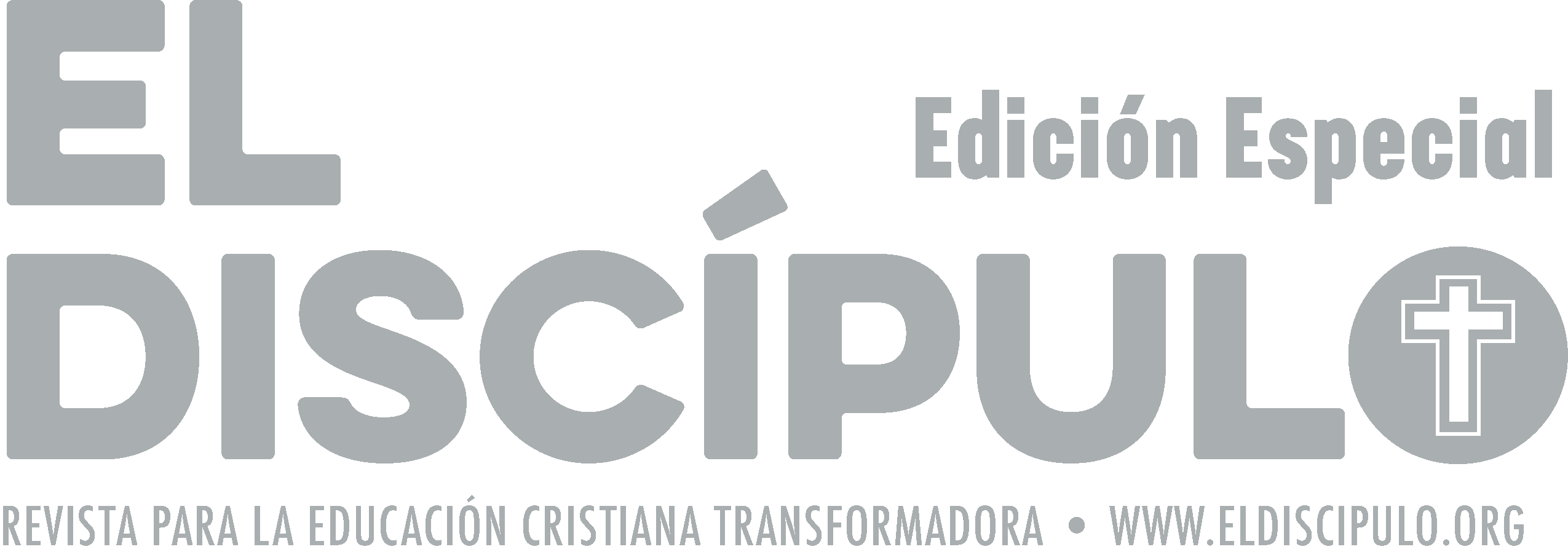